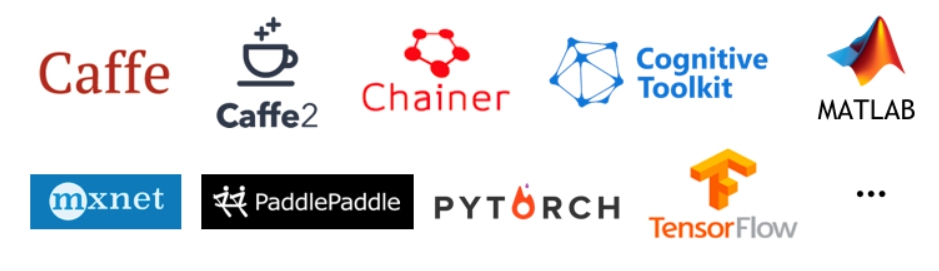 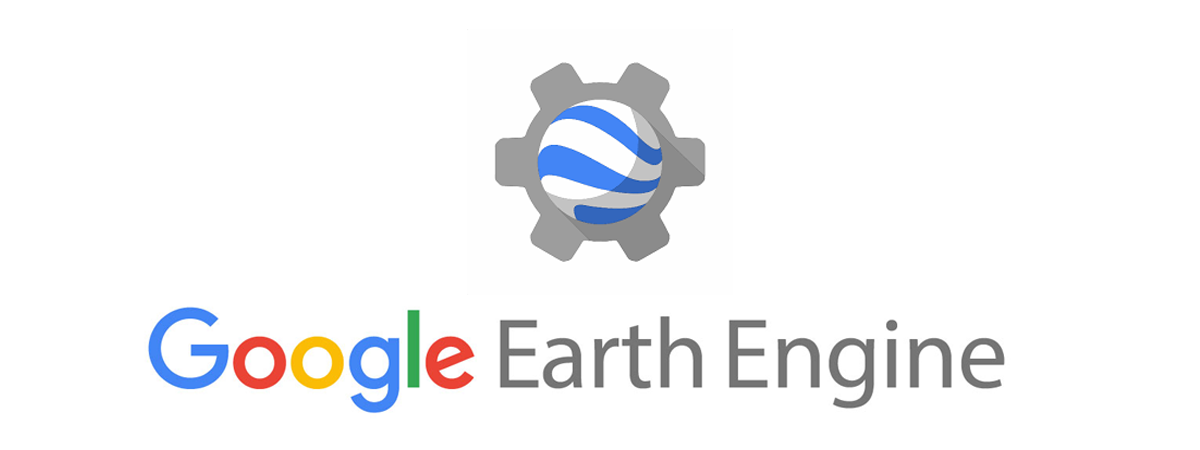 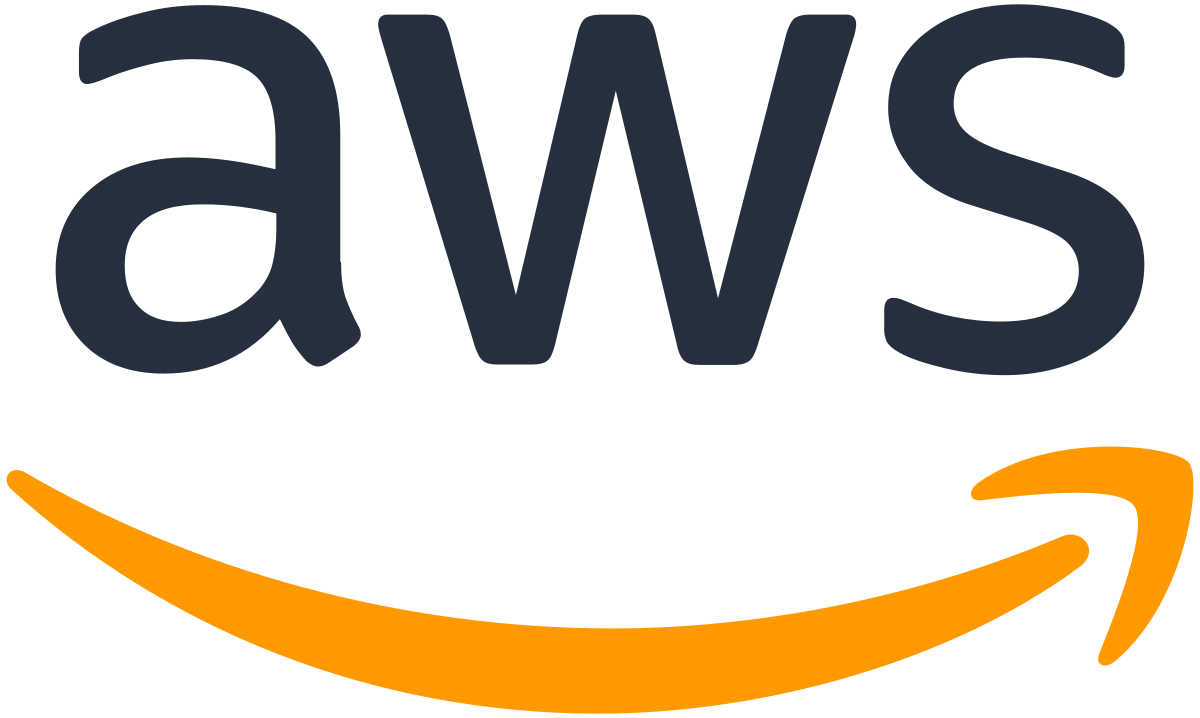 Advanced Geospatial Cyberinfrastructure for Deep Learning
Moderator: Annie Burgess
Speakers: Ziheng Sun, Eugene Yu

ESIP Summer Meeting
Tacoma, MA
7/18/2019
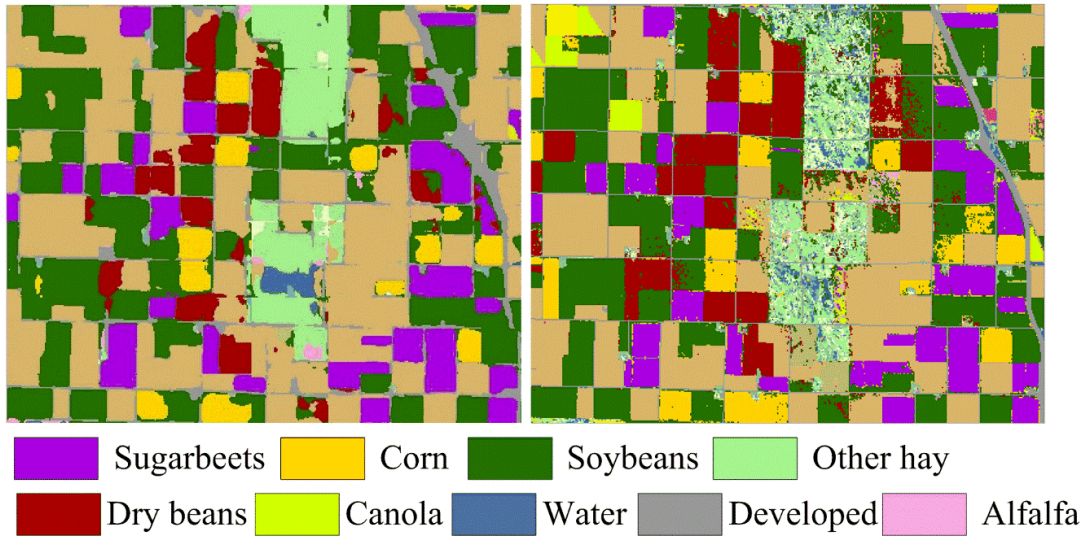 Geoweaver for Better Deep LearningA review of cyberinfrastructure
Ziheng Sun1, Liping Di1, Annie Burgess2
1 George Mason University
2 ESIP
Next Step: AI
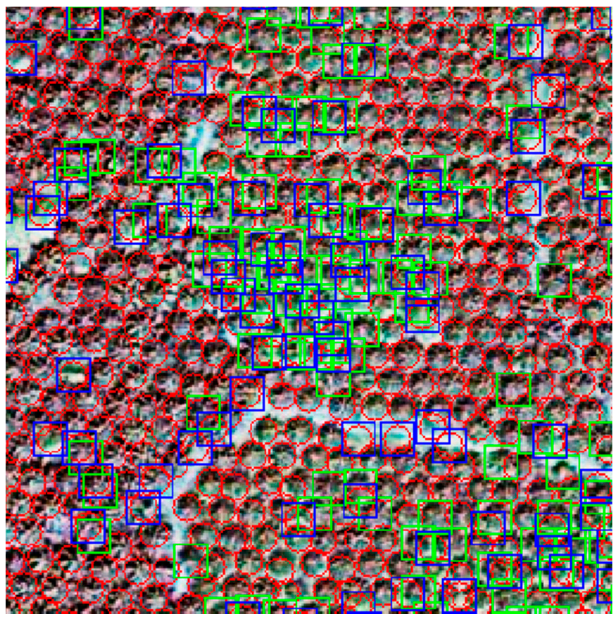 Deep learning is a powerful universal solution
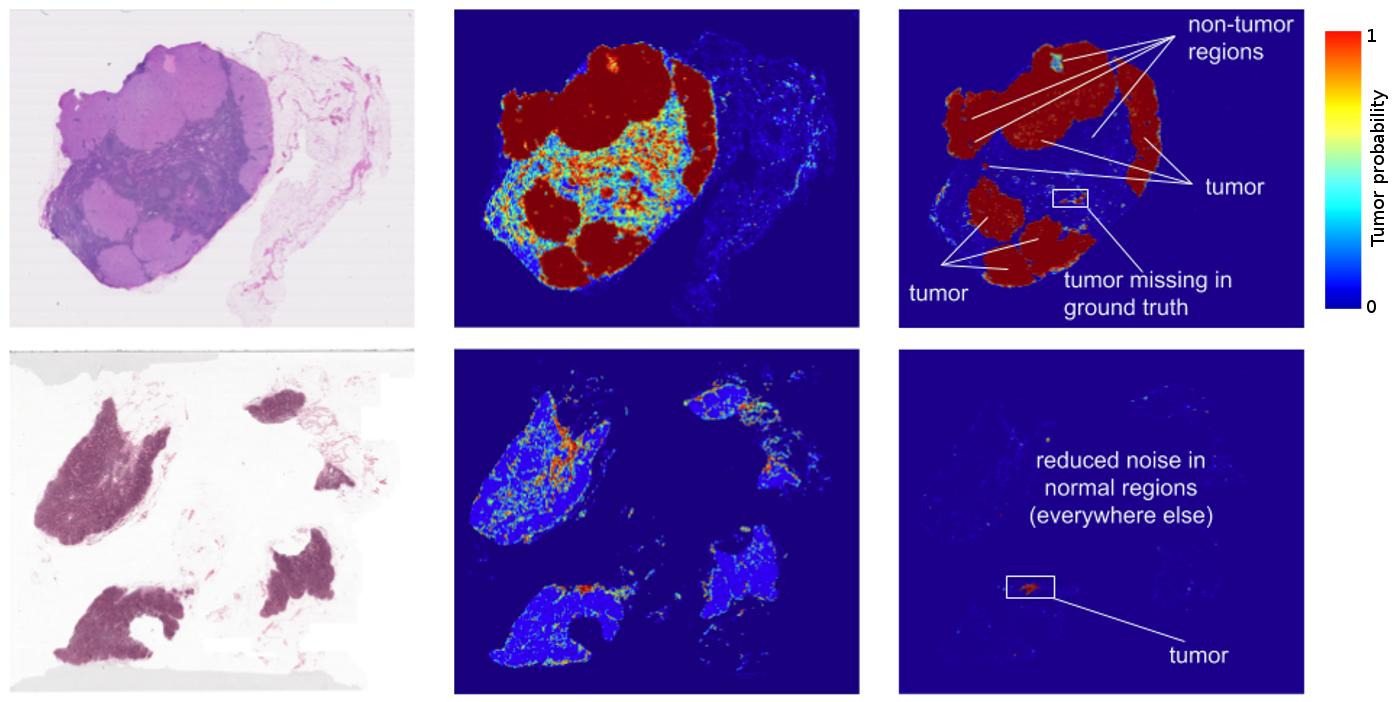 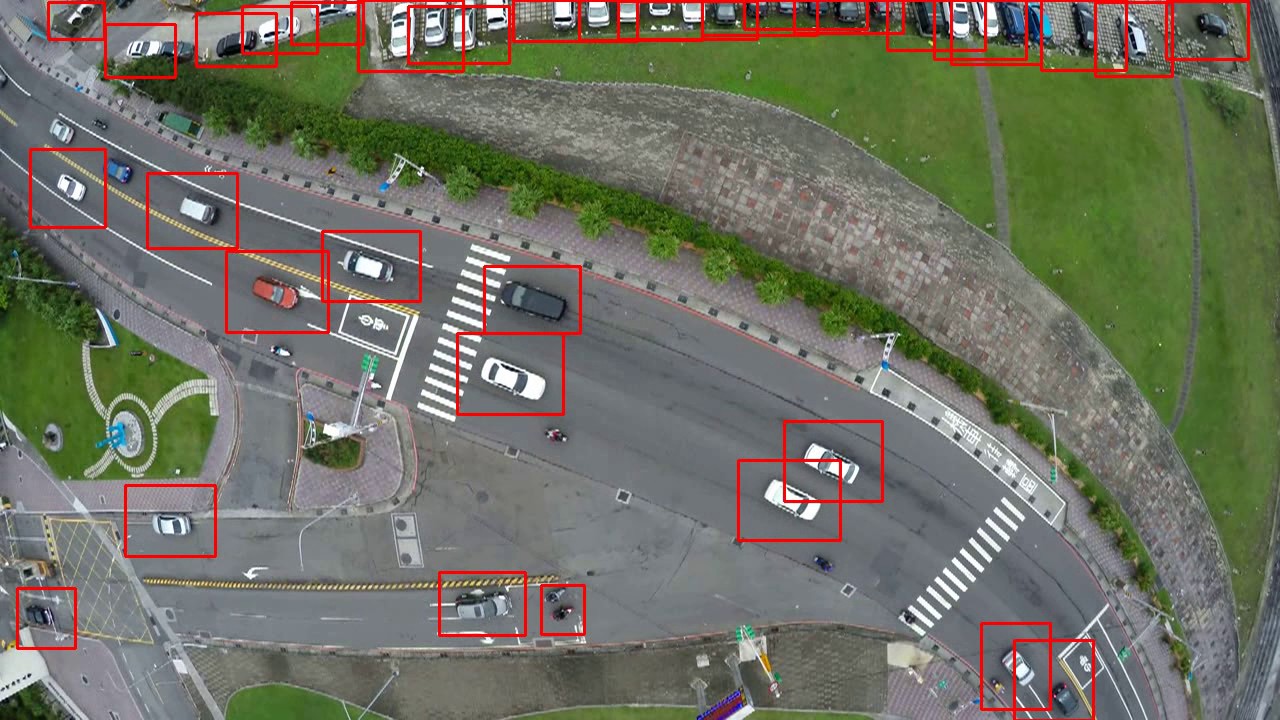 Oil Palm Tree Detection
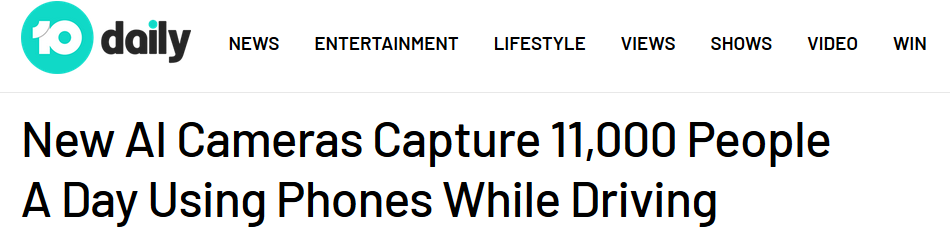 Car Detection
[Speaker Notes: Images come from:
Deep Learning Based Oil Palm Tree Detection and Counting for High-Resolution Remote Sensing Images 
https://2.bp.blogspot.com/-gSIgoqSR1sY/WLjHshWv0eI/AAAAAAAABnY/jEMd9ybBnawy3yVuc5loR9-Zl01zM_RtQCLcB/s1600/image01.png
Deep Learning Approach for Car Detection in UAV Imagery]
Deep Learning Models for Geoscience
Feedforward – image analysis
Recurrent – time series analysis
More are coming..
SegNet, U-Net, DeepLab, VGG, LinkNet, FCN, …
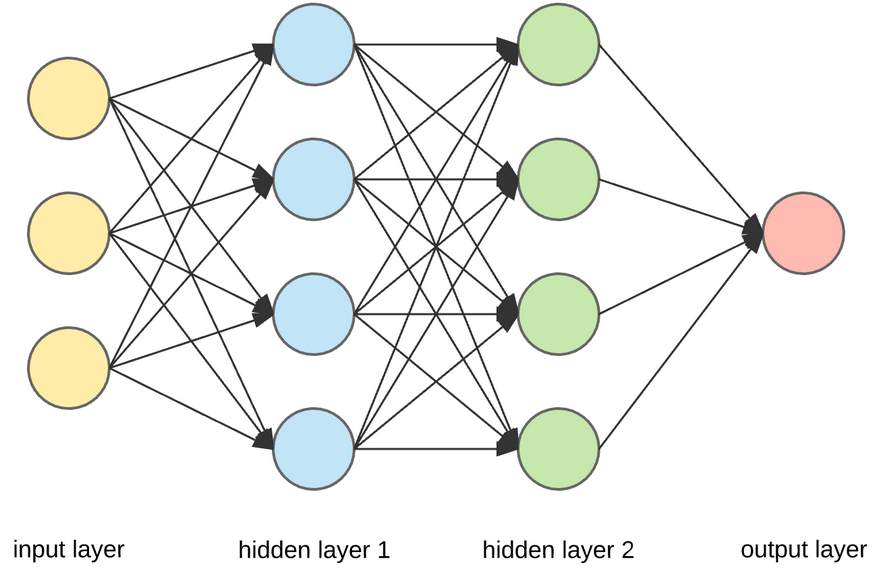 LSTM, GRU, etc
[Speaker Notes: Image source: https://miro.medium.com/max/1400/1*Gh5PS4R_A5drl5ebd_gNrg@2x.png]
What’s new? Cyberinfrastructure
More computational power
Most disk storage
More open source libraries and tools
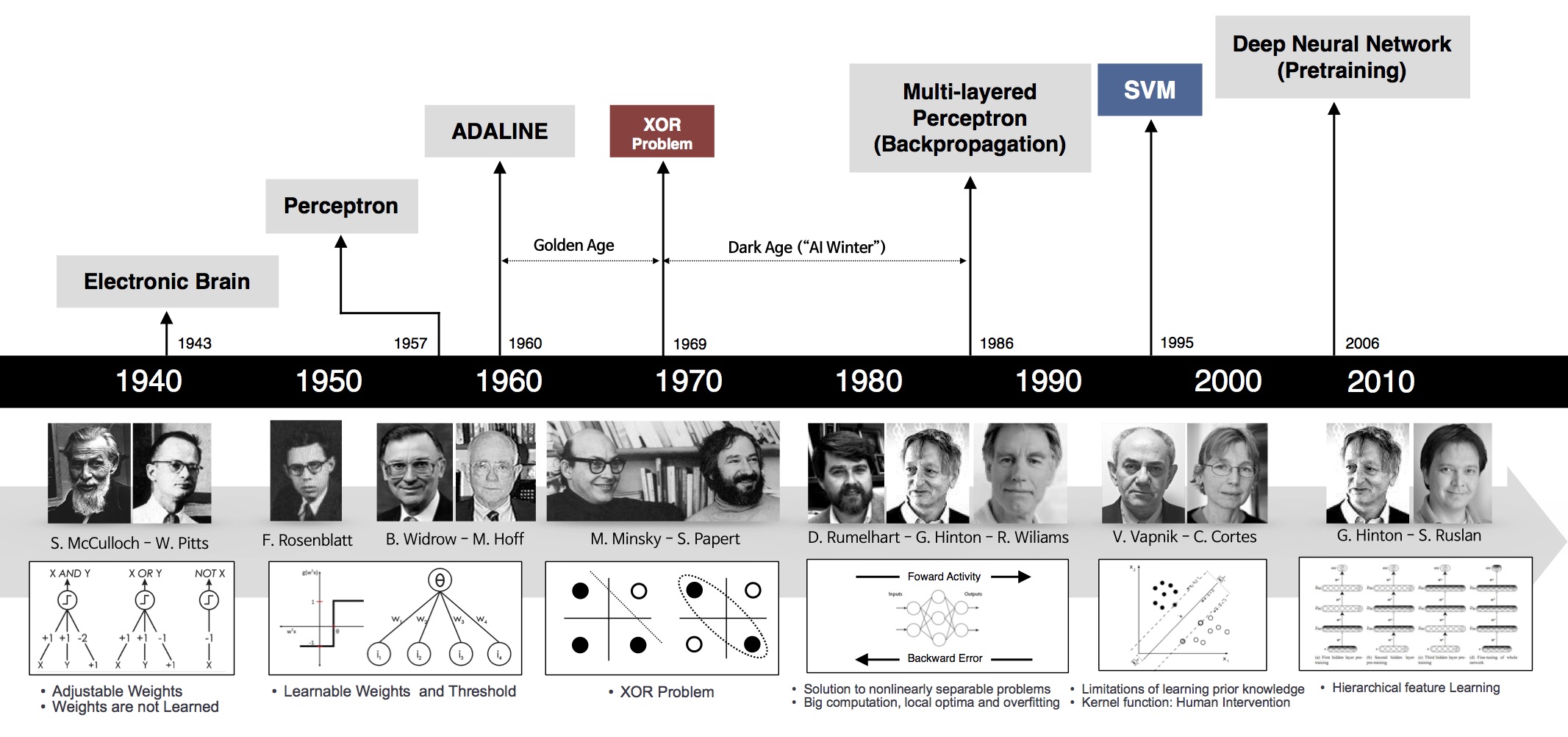 Image source: https://arisahpc.com/wp-content/uploads/2018/09/nn_timeline.jpg
[Speaker Notes: Image source: https://arisahpc.com/wp-content/uploads/2018/09/nn_timeline.jpg]
It is not easy..
Deep learning is full of uncertainties.
Many processes are repeated hundreds of times to get good results.
Scientists are tired of managing code, files, servers, history, etc.
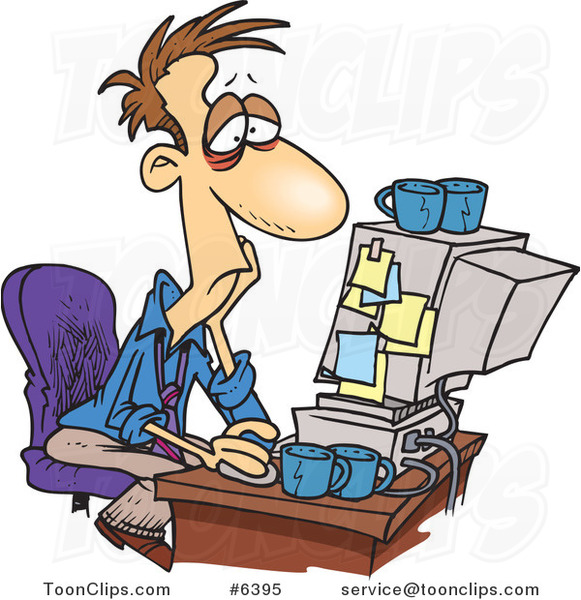 > 60% time
Pre-Processing
Train Deep Neural Network
Generate Predictions
Convert to Products
Collect Datasets
Create Training Dataset
Create/Read Neural Network
Test Trained Model
Post-Processing
Most scientists just reuse the existing neural networks!
How people do it now?
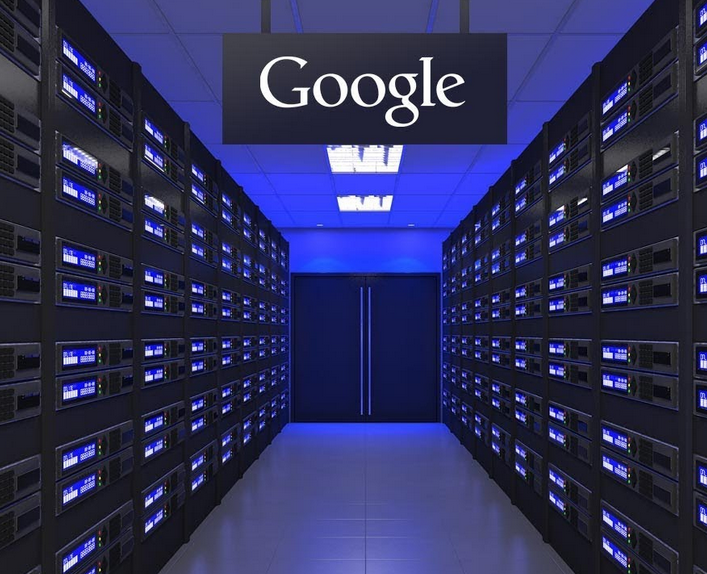 Professional
DIY
[Speaker Notes: Image source: https://i.ytimg.com/vi/j_kVZ6t8yuo/maxresdefault.jpg]
CI for Geoscientific Deep Learning
Google Earth Engine & Colab
AWS & Amazon SageMaker
Apache Spark-ML
Pangeo? – pre-/post- processing
Google Earth Engine & Colab
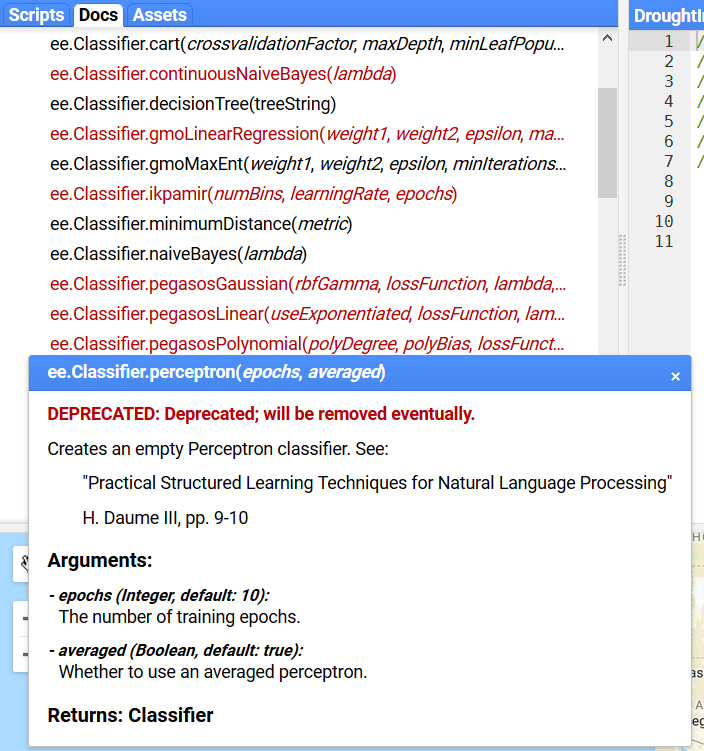 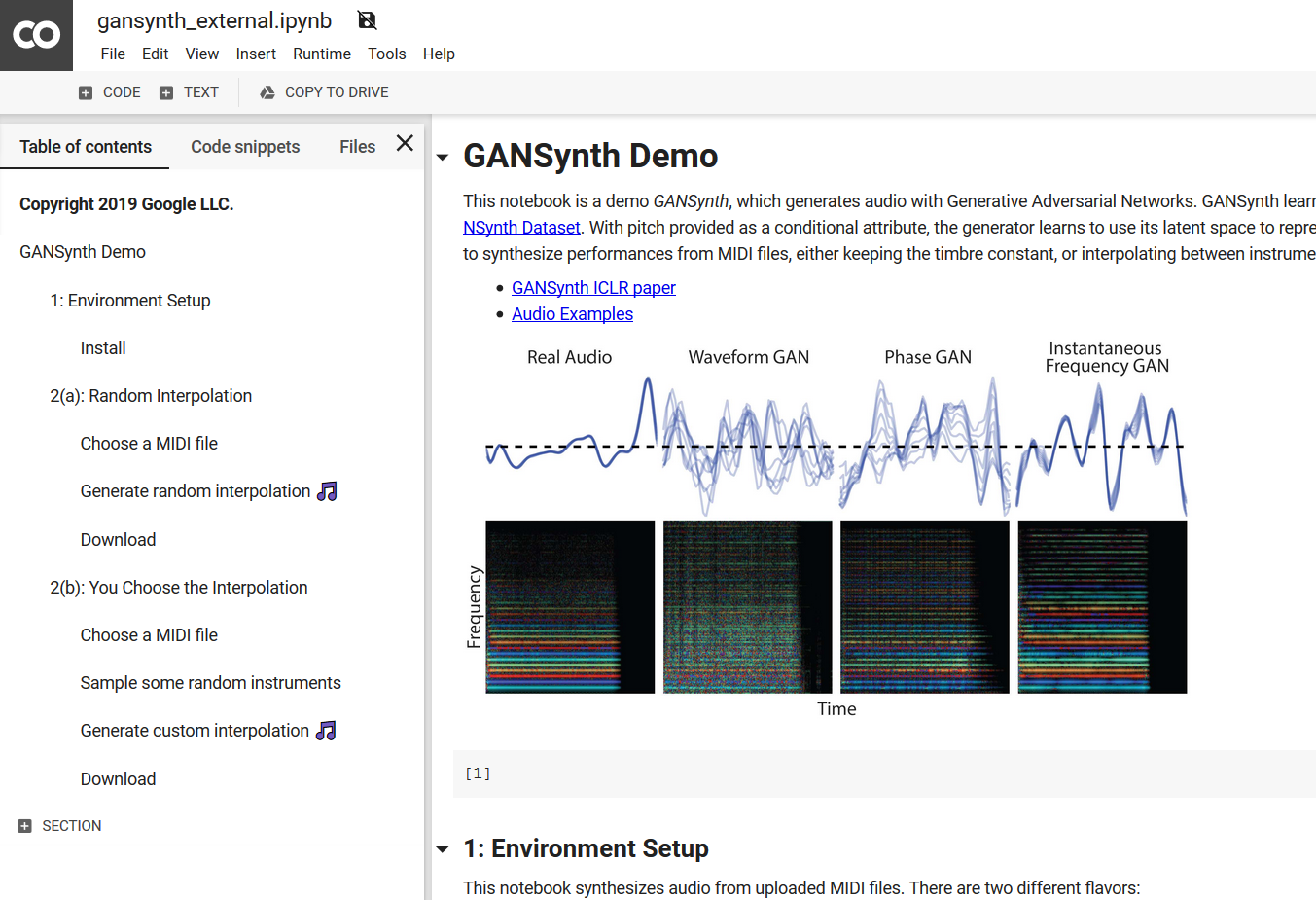 Apache Spark-ML
Spark-ML aims to provide a uniform set of high-level APIs that help users create and tune practical machine learning pipelines. 
It is currently an alpha component.
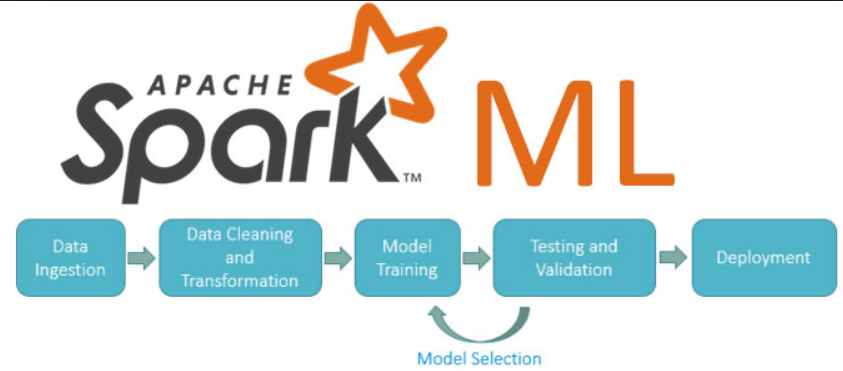 Amazon SageMaker
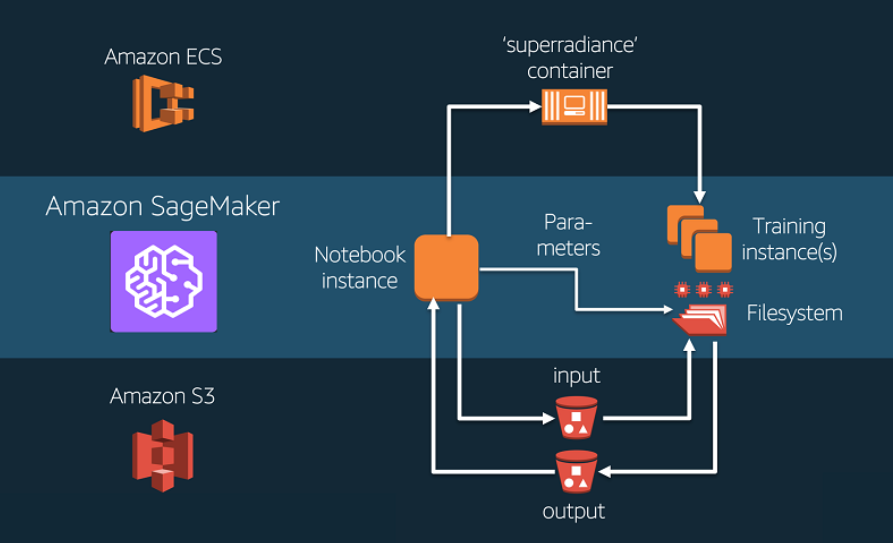 Fixed workflow
Built-in algorithms
Pangeo? Probably
We need more discussion and efforts
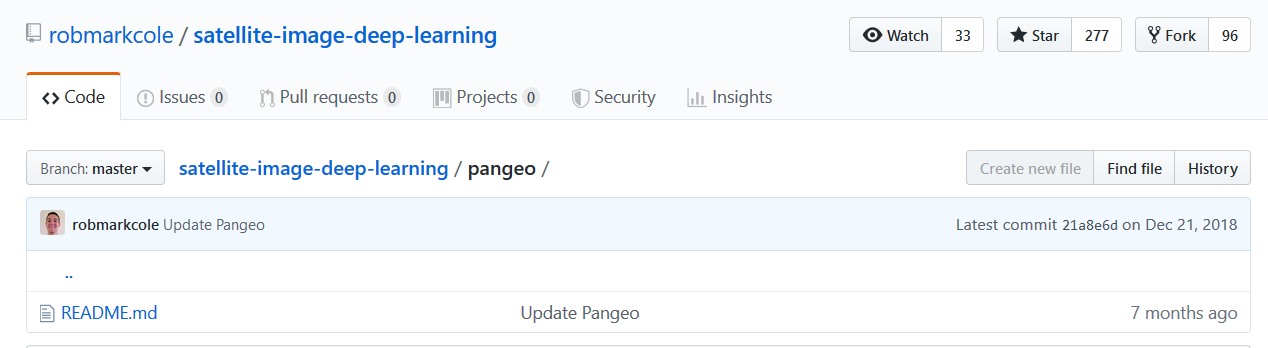 Overall..
Most deep learning practitioners depend on hybrid platforms.
They use everything to get job done. 
Lesson: With poor management, you will still get nothing even after numerous hours of training attempts.
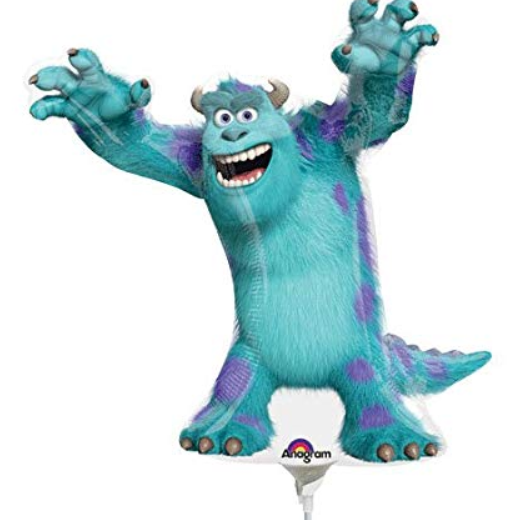 Deep learning is a monster who takes your time as his food!
[Speaker Notes: Image source: https://images-na.ssl-images-amazon.com/images/I/413mNs0IefL._SX425_.jpg]
Our Proposed Solution..
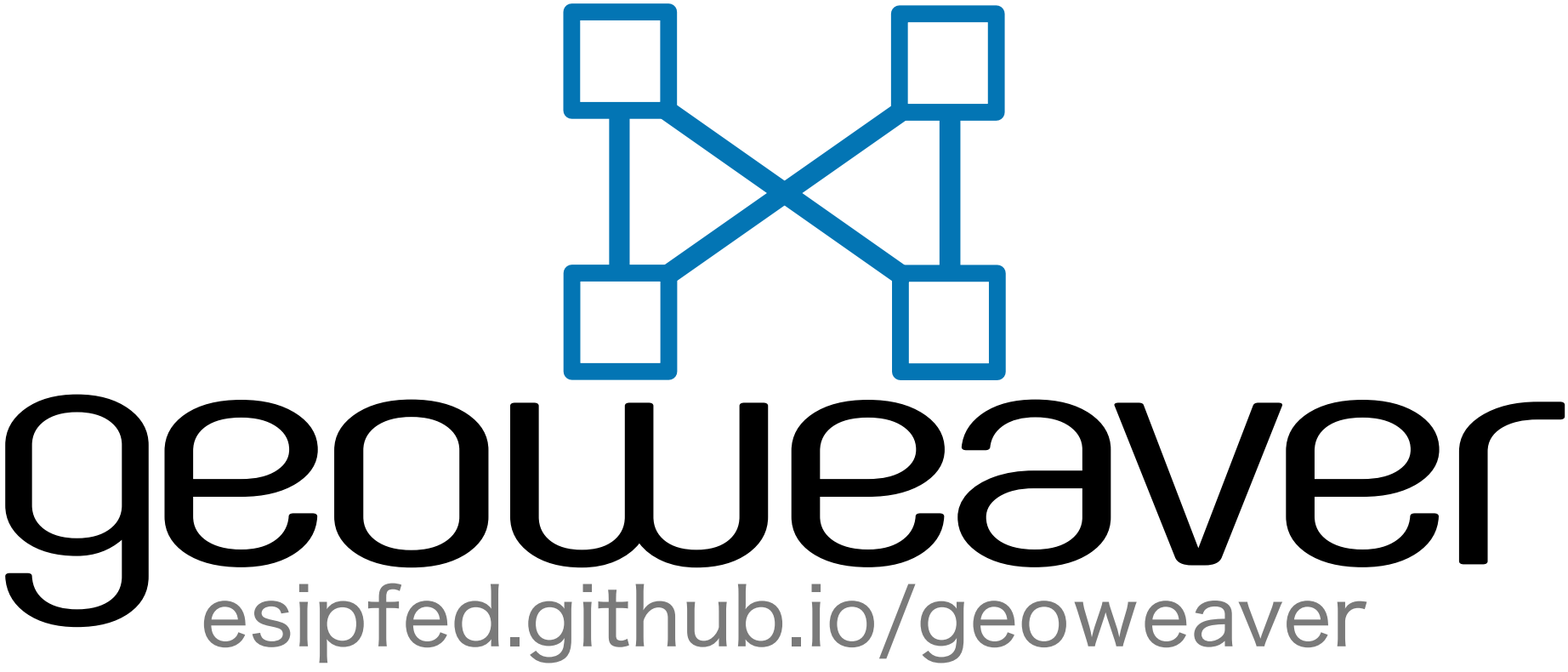 Navigation Toolbar
Log Window
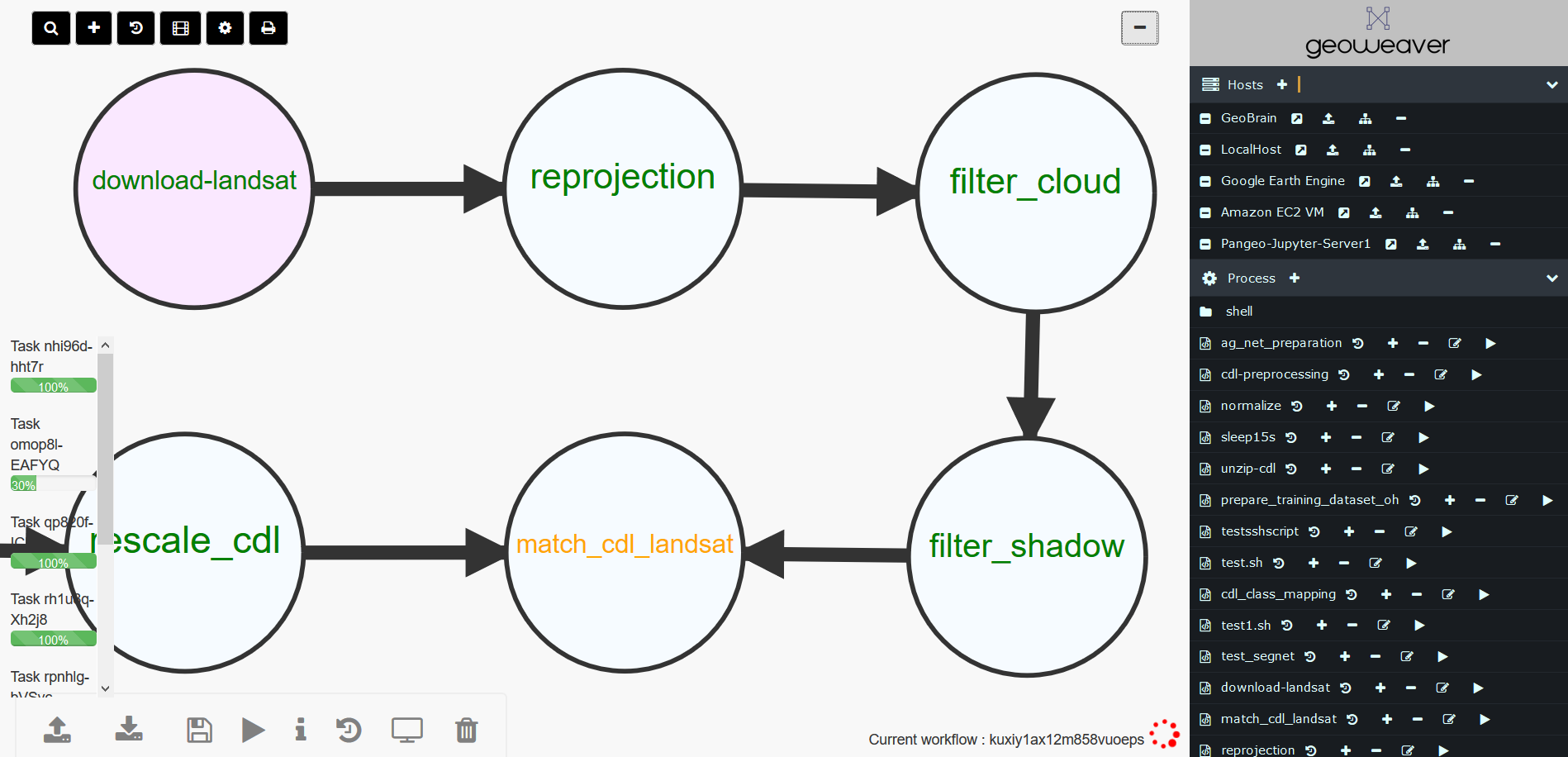 User Added Hosts
Status Indicator
User Created Process
Workflow Toolbar
Geoweaver can:
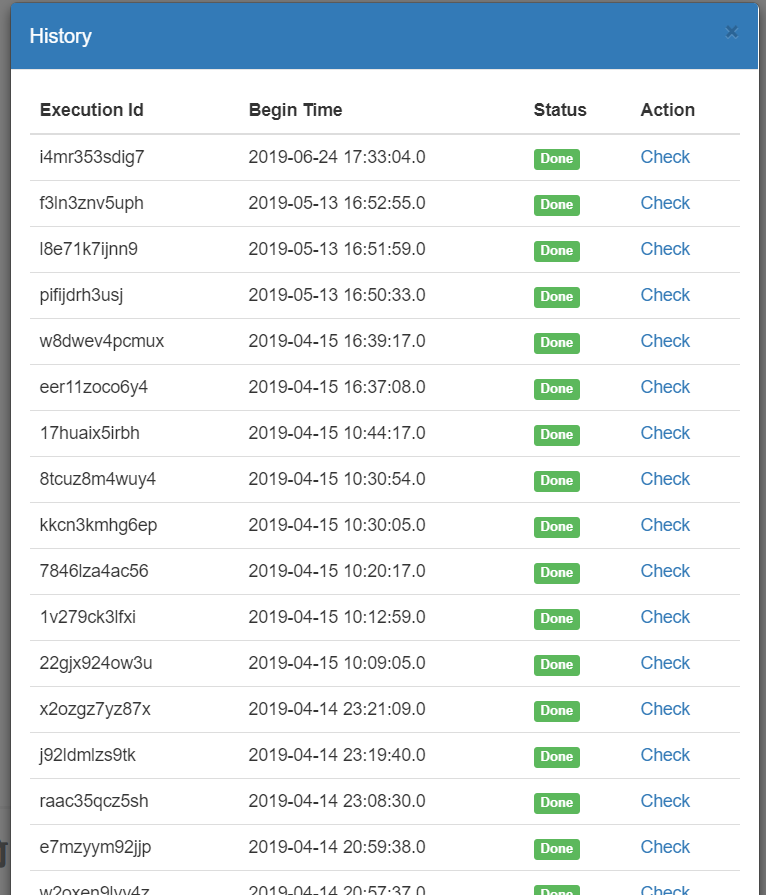 Avoid reckless attempts
Effortlessly managing multiple servers
Upload/download files directly
Record code and logs of every execution of any script
(Science replicability has no excuse!!!)
Working Topic
How will deep learning boost “data to action”?
What unsolved science problems can deep learning solve?
What is missing in data facilities to support deep learning researches?
What should cyberinfrastructure and Geoweaver improve to attract more Earth scientists?
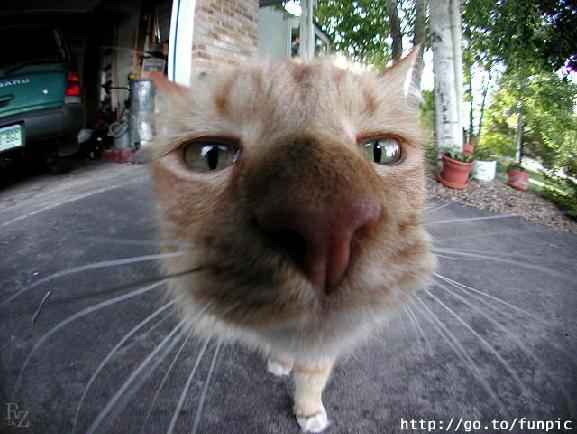 Thank you so much!!!
Enjoy your day!